Cell Theory
1
Review
Characteristics of living things.
2
Review
Living things -
Are made up of units called cells.
Reproduce.
Are based on a universal genetic code  (DNA).
Grow and develop.
Obtain and use materials and energy.
Respond to their environment.
Maintain a stable internal environment.
When taken as a group, change over time.3
Review
Living things -
...are made up of Cells   
...contain Materials and energy 
... Maintain Stable internal environment
... Grow
...they Respond to Environment 
...they carry Genetic code
...they Reproduce
...they Change over time.
4
Review
Microscopes

Light Microscopes
Light that passes through specimen.

Electron Microscopes
Use beams of electrons to produce images.
5
Most cells are too small to be seen with  unaided eye.

Before 17th century, no one knew cells  existed.
6
Anton van Leeuwenhoek
1632 - 1723

Dutch scientist
(Holland)

Made 1st hand-  held microscope
•Observed  microscopic  organisms in	pond  water
8
Anton van Leeuwenhoek
8
Anton van Leeuwenhoek
9
Robert Hooke
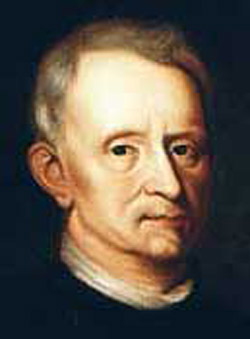 1635 - 1703
Englishman
developed an improved  microscope
observed small organisms
1665 - noted box-like  structures in thin slice of  cork
viewed plant cell walls
    called cells
reminded him of sleeping  rooms in monasteries
11
Robert HookeMicroscope
11
Robert HookeDead Cork Tissue under microscope
12
Robert Hooke
Made drawings of his  observations

Drawing of cork - plant cell  walls

Published drawings in
Micrographia in 1665
13
Robert Brown
1773 - 1858
Scottish botanist
discovered cell  nucleus
14
Matthias Shleiden
1814 - 1881
German
Studied plant structure  under microscope
Proposed that all plants  composed of cells
Co-founder of Cell  Theory
15
Theador Schwann
1810 - 1882
Examined animal tissue
Observed structures  similar to what Shleiden  observed in plants
Stated that all living  things were made of  cells
Co-founder of Cell  Theory
16
Rudolf Virchow
1821 - 1902
German
doctor
showed that cells are  result of division of  preexisting cells
17
Rudolf Virchow
Virchow’s idea contradicted the idea of  spontaneous generation (idea that  nonliving things could give rise to  organisms)

Also, developed a standard method of  autopsy that is still used today
18
Cell Theory
The combined work of  Schleiden, Schwann, &  Virchow is known as the "Cell Theory".
19
What were their contributions  to Cell Theory?
Shleiden

Schwann

Virchow
20
What were their contributions  to Cell Theory?
Shleiden	- All plants composed of cells

Schwann - All living things composed of  cells

Virchow - Cells are result of division of  preexisting cells
21
Three Basic Principles of  Cell Theory - Review
All living things are made of one or more  cells.

Cells are the basic unit of structure &  function in living things.

Cells come only from the reproduction of  existing cells.
22
Two groups of cells
Cells can be divided into two groups:

Prokaryotes	and Eukaryotes
23
Prokaryotes Meaning
Pro = before	Karyote = kernel or nucleus
Do not have a nucleus

Prokaryotic cells are generally smaller and less  complex than eukaryotic cells

Have genetic material (but it is not contained in  nucleus)

Carry out all activities of living things.
Example - bacteria
24
Kingdom Monera
The kingdoms Monera which includes all the bacteria and the protoctista which includes the protoza, the diatoms and some algae are in a way the lowest among the living world. 

All bacteria, majority of  Protoctists and many fungi are microscopic and generally referred to as microorganisms. 

This emphasizes the fact that kingdom Monera is the only prokaryotic kingdom and also it is the most primitive;
KINGDOM MONERA Features:
Includes the bacteria and cyanobacteria (commonly called blue-green algae). Since only bacteria are prokaryotic (lacking a true nucleus), that is without nuclear membrane), monera is the only prokaryotic kingdom.

Bacteria were the first organisms to evolve on planet earth after life originated around 3.5 billion years ago and were the only organisms on earth for almost the next two billion years.

All bacteria and cyanobacteria are single celled or unicellular (monere : single)

Monerans are also the most numerous of all living organisms.
KINGDOM MONERA  
STRUCTURE OF A BACTERIAL CELL
The single celled bacterum has a cell wall made of compound peptido-glycan 	covering the cell membrane; a single chromosome. 
The cell has ribosomes but no membrane bound organelles.
SIMPLE STRUCTURE OF A BACTERIAL CELL- Diagrammatic
Bacterial Cell structure-description
Cell wall
All prokaryotes have a rigid cell wall, which protects and gives shape to the cell. The cell wall is made up of a chemical, peptidoglycan, unique to bacteria.
Pili (Singular : pilus)
Pili are short and thin thread like structures projecting out from the cell wall in some bacteria.
Flagella
Some bacteria move with the help of one or two flagella. Flagella are longer and thicker than pili. Their structure is different from flagella of eukaryotes.
Plasma Membrane
Plasma membrane, present below the cell wall, encloses the cytoplasm and other cell contents. It is made up of lipids and proteins, as in eukaryotes.
 Genetic Material
One circular chromosome made of a double helical molecule of DNA is located  in a region of the cytoplasm called nucleoid. Since the chromosome is not lodged within a true nucleus, bacteria are termed prokaryotes. Hence Monera is the prokaryotic kingdom. Apart from the chromosome many species of bacteria possess rings of DNA called plasmids, which replicate along with bacterial chromosome and bear genes for antibiotic resistance, sex factor etc.
Cell Organelles
Membrane bound organelles like endoplasmic reticulum, mitochondria, chloroplast, golgi complex are absent. Only ribosomes are present, which are different from those of eukaryotes
Monera - General body functions
A.	Nutrition
	The four nutritional categories found in bacteria are :
	(i) 	Autotrophs   -  synthesize their own organic  food.
	(ii)	Saprotrophs -  feed on dead and decaying matter.
	(iii)	Symbionts	-  use food from other living organisms with which they	 	    are associated for mutual benefit.
	(iv)	Parasites	-  absorb food from living organisms and cause harm to	 	    them.

B.	Respiration
	Respiration in bacteria may be either
		(i)	aerobic i.e. using oxygen for respiration or
		(ii)	anaerobic i.e. respiration in the absence of oxygen.
	Cellular respiration or breakdown of food to release energy occurs in mesosomes which are the inner extensions of the cell membrane.

C.	Reproduction
		(i)	Asexual Reproduction
	Bacteria reproduce asexually by binary fission under favourable conditions it takes about 20 minutes for one bacteria to divide into two by binary fission.
Reproduction in Moneransi)  Asexual Reproduction
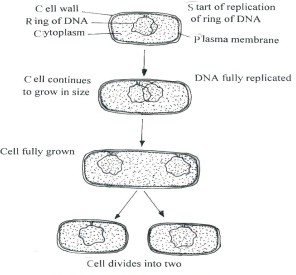 ii). Sexual Reproduction Some bacteria show a primitive mode of sexual reproduction. It is different from sexual reproduction in higher form. The steps are:	A. Two conjugating (lie very close for exchange of genes) bacteria are			held together by pili.	B.  A segment of DNA strand is transferred from one bacterium to			another bacterium.
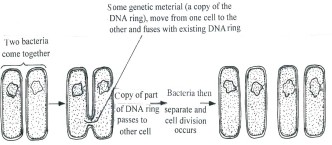 Diversity and Evolution of Life: Beneficial and harmful bacteria
They harm humans  and animals by causing many diseases. On the other hand, some bacteria are very useful.
  Beneficial and harmful bacteria:
 
Diseases Caused By Bacteria
Beneficial Activities of Bacteria 
Name of Bacterium	Name of Diseases Caused
1.	Vibrio cholerae	Cholera
2.	Salmonella typhi	Typhoid
3.	Clostridium tetani	Tetanus
4.	Corynebacterium diptheriae	Diphtheria
5.	Mycobacterium tuberculosis	Tuberculosis
Bacterium Activities
1.	Rhizobium: 	Found in roots of legumes, (Peas, grams, Pulses etc)	 	fixes atmospheric nitrogen as ammonia, which is then	converted into useful amino acid.
2.	Azotobacter	Makes the soil fertile. It fixes atmospheric nitrogen in 	the soil.
3.	Streptomycetes	Produces Streptomycin antibiotic.
4.	Lactobacillus	Ferments lactose (milk sugar) to lactic acid. 			This helps in setting of milk into curd.
5.	Methanogenic bacteria	Sewage treatment
Cyanobacteria
These were earlier called the blue green algae. A very successful group on primitive earth. 
They could carry out photosynthesis and the oxygen releases during the process changed the earth’s atmosphere and gradually the level of oxygen increased in the earth’s atmosphere.
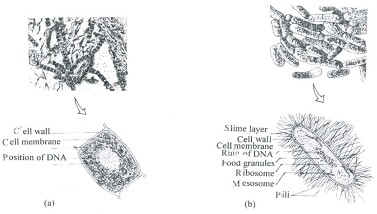 Differences between Bacteria and Cyanobacteria
Archaebacteria
Kingdom Monera includes two groups:-
1.	Archaebacteria and
2.	Eubacteria
Archaebacteria includes bacteria that live in unusual environments particularly at low levels of oxygen.        Main types of Archaebacteria are
•	Methanogenic bacteria that live in sewage and intestinal tracts of animals
•	Thermoacidophilic bacteria that live in hot springs.
•	Halophilic bacteria live in salty conditions e.g. where hot sun concentrates sea water.
Eubacteria include cyanobacteria and all other bacteria.
Eukaryotes
karyote = kernal or nucleus
eu = true
Have a true nucleus

Generally larger and more complex cells

Have genetic material in nucleus

Some are uni-cellular organisms Others multi-cellular organisms

Examples - plants, animals, fungi, protists
37
38
Review
Major differences between prokaryote  and eukaryote cells
39
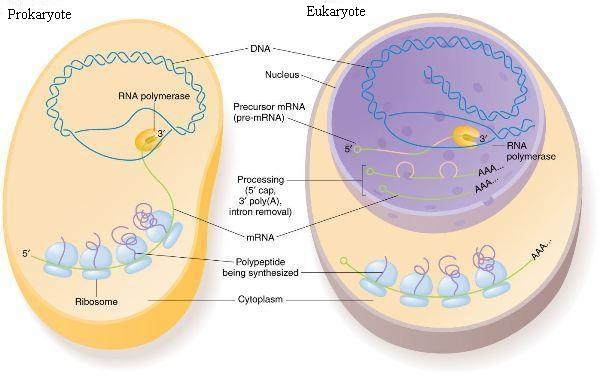 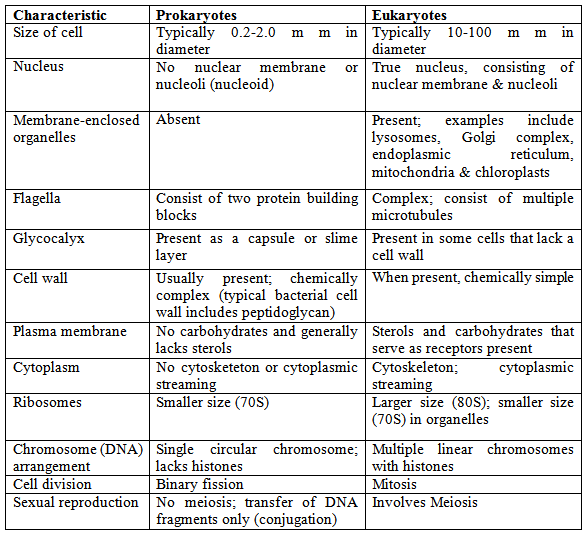 KINGDOM PROTOCTISTA (UNICELLULAR EUKARYOTES)
Protoctista are unicellular eukaryotes. Protozoa and diatoms and algae are included in it.
They have membrane bound organelles such as nucleus with chromosomes enclosed in nuclear membrane, mitochondria, chloroplast (in photosynthetic protoctists only), golgi bodies and endoplasmic reticulum.
Mitochondria are the respiratory organelles.
Protoctists are either photosynthetic, parasitic or saprotrophic.
For locomotion, protoctists may have cilia or flagella (Fig.) having 9 + 2 arrangement of microtubules unlike those of bacteria, which have the 9 + 1 arrangement of microtubules.
They reproduce both asexually and sexually.
Some protoctists are beneficial to humans while others are harmful.
Classification of Protoctista
The kingdom protoctista includes –
Phylum Protozoa which has the following four classes :Rhizopoda:	Example AmoebaFlagellata:	Example EuglenaCiliata:	Example ParameciumSporozoa:	Example Plasmodium
Phylum Bacillariophyta 	: Example diatoms 
The algae belong to:-Phylum Chlorophyta : 	Example ChlorellaPhylum Phaeophyta : 	Example Brown algaePhylum Rhodophyta : 	Exmaple Red algaePhylum Oomycota: 		Example Phytophthora
Some examples of Protoctists
1.	Amoeba
	Amoeba is commonly found in the mud in fresh water ponds and ditches containing decaying leaves.
	–	It has blunt pseudopodia for locomotion.
	–	It captures food by pseudopodia to form a food vacuole.
	–	It has a contractile vacuole for osmoregulation.
	--	Reproduction : . Asexual reproduction is by binary fission. Sexual 	reproduction is absent in Amoeba
2.	Entamoeba
	One common species is Entamoeba histolytica which cause amoebic dysentery in humans. It is amoeboid in form. New host gets infected when the cyst is swallowed along with contaminated food or water. The cyst bursts and releases Entamoeba  in the intestines where it causes local abscesses (open injury). The symptoms of amoebic dysentery are abdominal pain, nausea, blood and mucus with stool.
3.	Plasmodium (The malarial parasite)
	The life cycle of Plasmodium has both asexual and sexual phases.
	–	The asexual phase is spent in the human blood.
	–	Sexual phase is spent in the female Anopheles mosquito
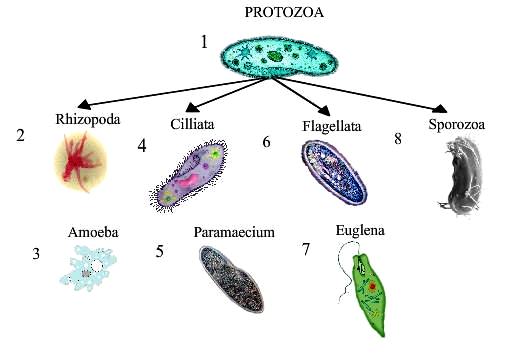 PROTOZOANS:Class 1. Flagellata or Mastigophora
Class 2. Rhizopoda
Class 3. Ciliophora
Class 4. Sporozoa
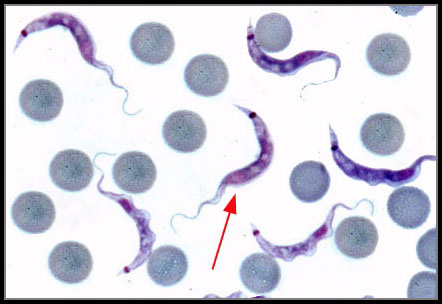 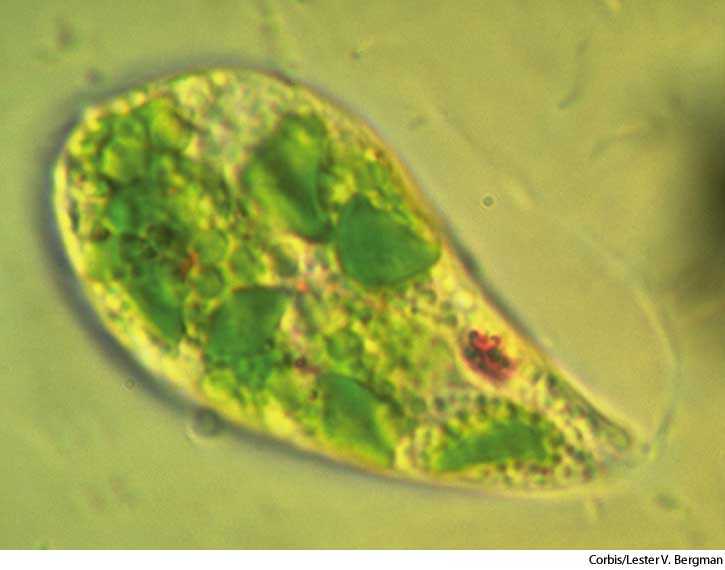 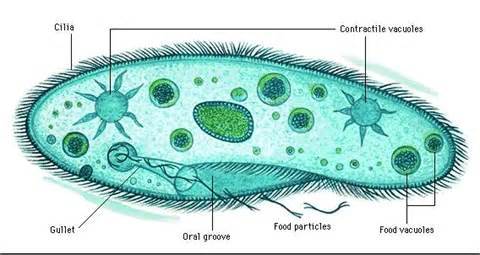 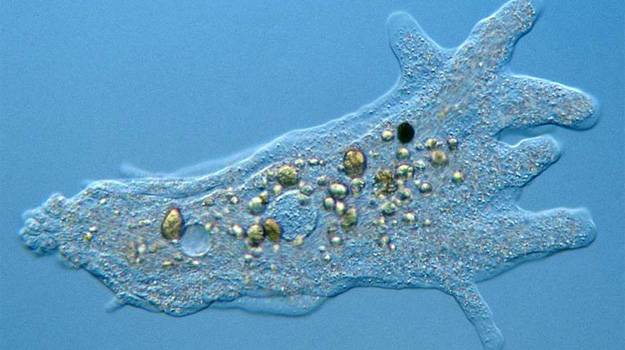 Protists
(green Algae)
seaweed)
46
Kingdom Protista
4.	Euglena – A fresh water Flagellate
	Euglena is abundantly found in stagnant waters such as pools, ponds, ditches etc. containing decaying organic matter.  The organism has the following parts...
		Pellicle - elastic body covering made up of protein.
		Cytostome and Reservoir - the cell mouth leading into a tubular 	cytopharynx  which opens into a vesicle called reservoir.
		Stigma - a prominent red pigment spot. It is sensitive to light.
		Contractile Vacuole - for osmoregulation.
		Flagellum - for propulsion in water.
		Chloroplast - contain green coloured chlorophyll is for photosynthes.
		Reproduction - is by binary fission.
5.	The Diatoms
	–	The diatoms are found in both fresh and salt water and in moist soil.
	–	Thousands of species of diatoms form food for aquatic animals.
	–	Diatoms are either unicellular, colonial or filamentous and occur in a 	wide variety of shapes.
	–	Each cell has a single prominent nucleus and plastids. They produce 	shells (cell walls) containing silica.
6.	Other Algae
 	–	Algae can be unicellular e.g. Chlamydomonas  or multi-cellular like 	Spirogyra
– 	Algae can prepare their own food by photosynthesis as they contain chlorophyll. Some algae have other pigments also e.g. blue pigment (Phycocyanin), a brown pigment (Fucoxanthin) or a red pigment (Phycoerythrin). Depending on the pigment present, the algae are called blue, green, brown or red algae.
–	Structurally the algae have a definite cell wall, cell membrane, a nucleus, cytoplasm and choloroplast. The chloroplast is cup-shaped in Chlamydomonas and ribbon-shaped in Spirogyra. Pyrenoid bodies are attached to chloroplasts.
	
Usefulness of Algae
Provide food for fish as part of phytoplankton (organisms floating on the water surface)
These are rich sources of vitamins A and E.
Many marine forms are important sources of iodine, potassium and other minerals.
Blue-green algae increase the soil fertility by fixing atmospheric nitrogen.
Some algae can fix atmospheric nitrogen, so they are a source of natural fertilizer for the plants.
A group of algae (diatoms) deposit silica in their walls. After their death these algae are preserved as fossils. Their deposits in large amounts are used as f lters, and for lining of furnaces.
Kingdom Fungi
The kingdom Fungi includes a diverse group of organisms that are neither plant nor animal. A characteristic that places fungi in a different kingdom from plants, bacteria, and some protists is chitin in their cell walls.They absorb nutrition from other organisms while playing the important role of ecological decomposers.
These unique multicellular eukaryotes include edible examples like mushrooms and organisms such as yeast, which makes our bread rise and ferments our beer and wine. Fungi are the principal decomposers in ecological systems and their impact on our world as decomposers is absolutely crucial to every ecosystem.
Members of the kingdom Fungi are eukaryotes, meaning they have complex cells with a nucleus and organelles. Most are multicellular, with the exception of single-celled yeast. Structurally, fungi are made up of individual feathery filaments called hyphae.
The hyphae group together to form a conglomerate called the mycelium. You may notice that when you cut into a mushroom, it has a spongy feel. This is because it is actually made up of a mass of very tightly packed hyphae, and thus, is not exactly solid.
  Similar to animals, all fungi are heterotrophic, meaning that they cannot make their own food like plants; they acquire their food by absorbing dissolved molecules, typically by secreting digestive enzymes into their environment. Fungi do not photosynthesize. Growth is their means of mobility, except for spores (a few of which are flagellated), which may travel through the air or water.
Fungi
50
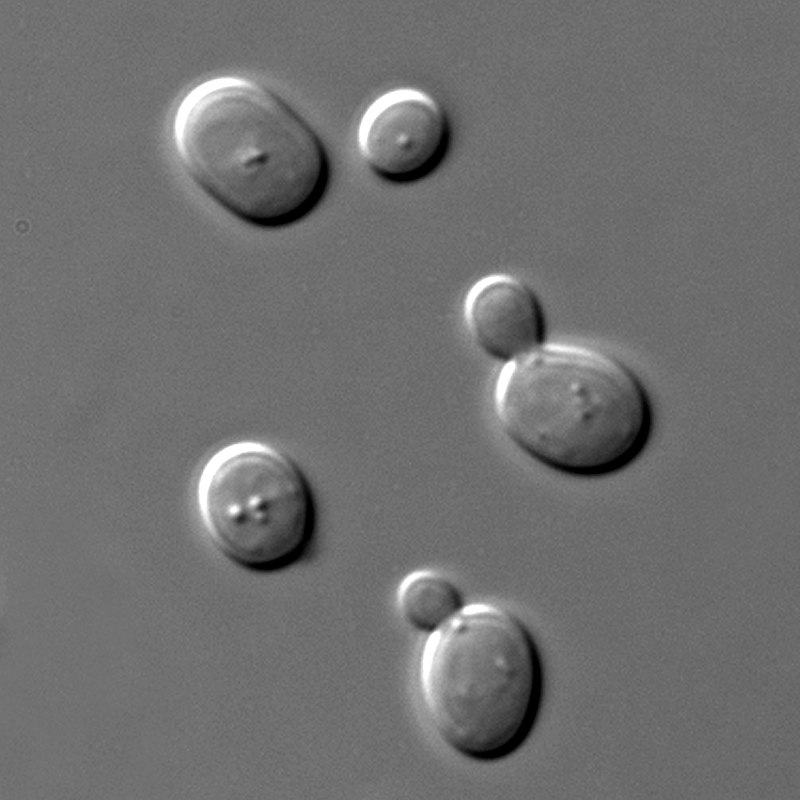 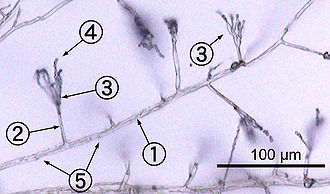 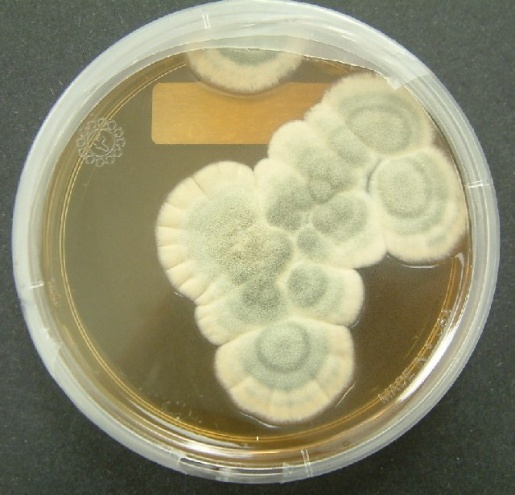 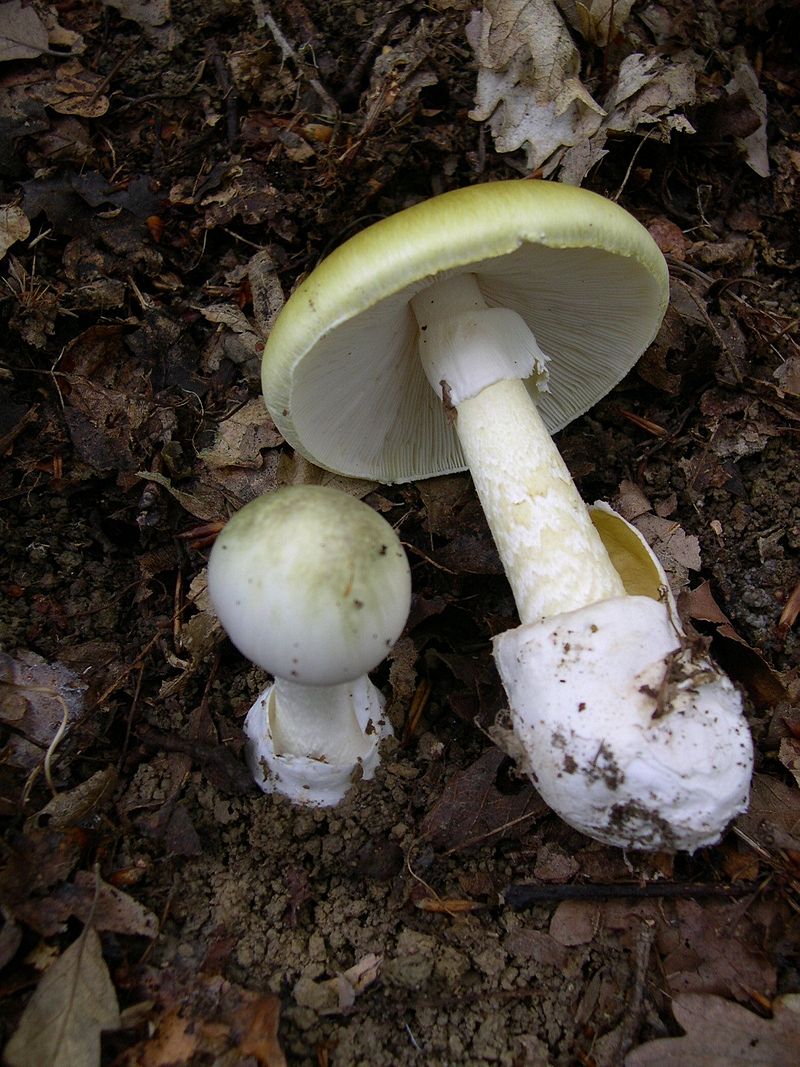 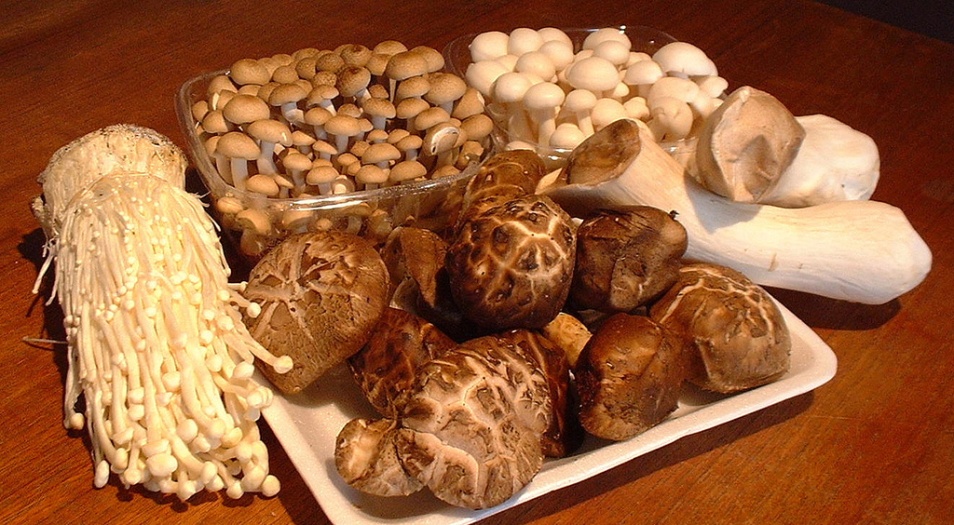 51
General Characteristics of Fungi:
Eukaryotic
Decomposers – the best recyclers around
No chlorophyll – non photosynthetic
Most multicellular (hyphae) –some unicellular (yeast)
Non-motile
Cell walls made of chitin (kite-in) instead of cellulose like that of a plant
Are more related to animals than plant kingdom
Lack true roots, leaves and stems
Absorptive heterotrophs -Digest food externally and then absorb it
Lack of chlorophyll affects the lifestyle of fungi…
Not dependant on light
Can occupy dark habitats
Can grow in any direction
Can invade the interior of a substrate with absorptive filaments
52
Structures
Body of fungus made of tiny filaments or tubes called hyphae.
Contain cytoplasm and nuclei (more than 1)
Each hyphae is one continuous cell
Cell wall made of chitin
A tangled mess of hyphae is called mycelium
Rhizoids are root-like parts of fungi that anchor them to the substrate  (whatever they are bonding to)
Mycelium increase the surface area of the fungi to absorb more nutrients.
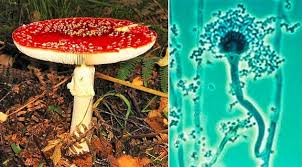 53
CLASSIFICATION OF FUNGI:
Fungi can be classified into 5 groups
Fungi evolved from an aquatic, flagellated ancestor
Chytrids
Glomeromycetes (Mycorrhizae fungi)
Mycorrhizae are mutually beneficial associations of plant roots and fungi
	Common and may have enabled plants to colonize land
	Help create an extending network for the plant to absorb more nutrients and water
Ascomycetes (Sac fungi) e.g.,Truffles and yeast
Basidiomycetes (club fungi) e.g., Puff ball mushroom
Zygomycetes (zygote fungi)
54
Fungus Reproduction:
Fungi produce spores in both asexual and sexual life cycles
Mushrooms let out spores from their pores that are carried by the wind to meet other spores and become a new fungi
Yeast are unicellular and divide into new fungal cells (mitosis)

Fungi Structure and Function
o   In some fungi, fusion of haploid hypha produces a heterokaryotic stage containing nuclei from two parents (fusion of cytoplasm)
o   After the nuclei fuse, meiosis produces haploid spores (can grow in fungi and are the asexual part of the life cycle)

General Fungi Reproduction Cycles:
But fungal groups do differ in their life cycles and reproductive structures

Reproduction in Basidiomycetes:          Basidiomycota (typical mushroom)
ASCOMYCOTA

3 Modes of Nutrition in Fungi:
Saprophytes
Parasites
Mutualists (symbionts)
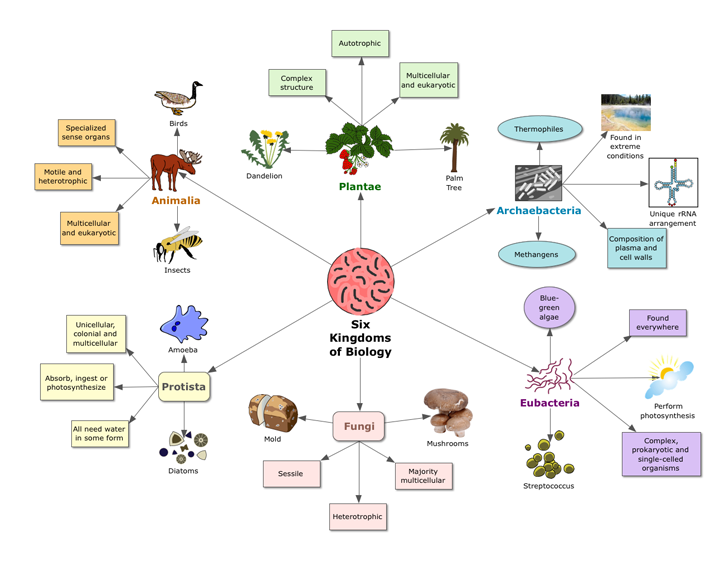